Fractions and Place Value
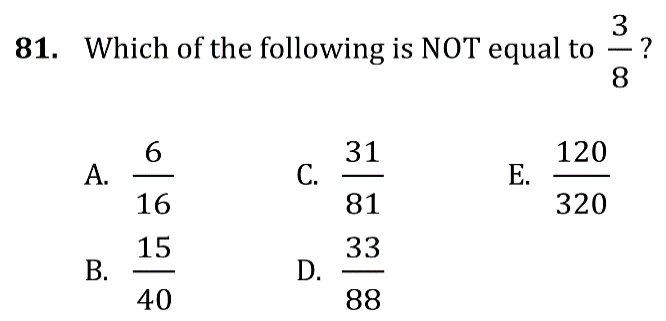 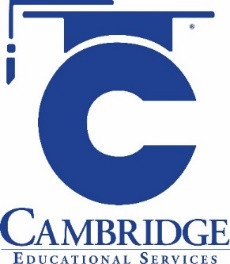 Identify equivalent fractions, fractions in lowest terms, one-digit factors, and place value of digits. 
Level: Basic Skill Group Number and Quantity
Fractions and Place Value
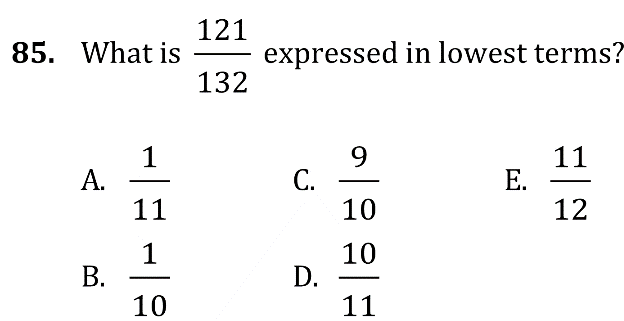 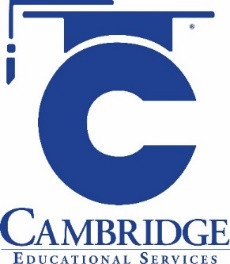 Identify equivalent fractions, fractions in lowest terms, one-digit factors, and place value of digits. 
Level: Basic Skill Group Number and Quantity
Fractions and Place Value
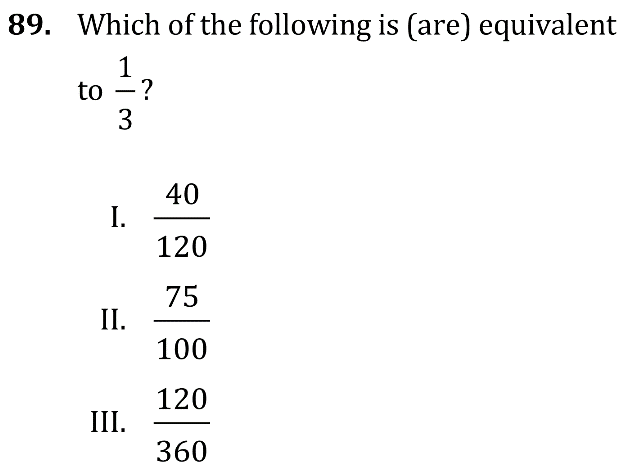 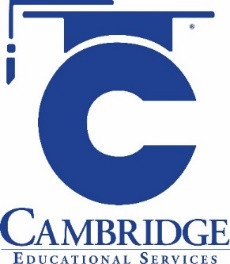 Identify equivalent fractions, fractions in lowest terms, one-digit factors, and place value of digits. 
Level: Basic Skill Group Number and Quantity
Fractions and Place Value
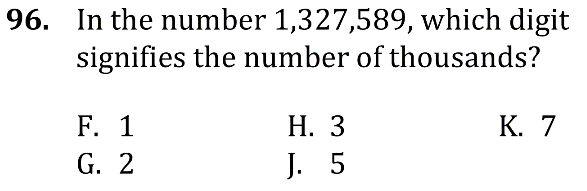 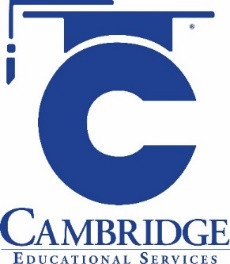 Identify equivalent fractions, fractions in lowest terms, one-digit factors, and place value of digits. 
Level: Basic Skill Group Number and Quantity
Fractions and Place Value
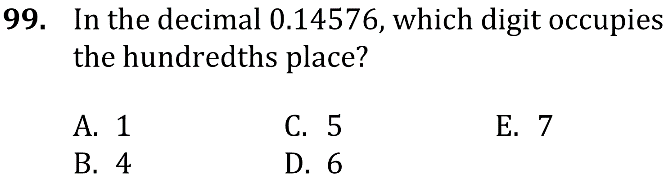 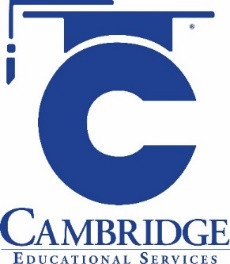 Identify equivalent fractions, fractions in lowest terms, one-digit factors, and place value of digits. 
Level: Basic Skill Group Number and Quantity
Fractions and Place Value
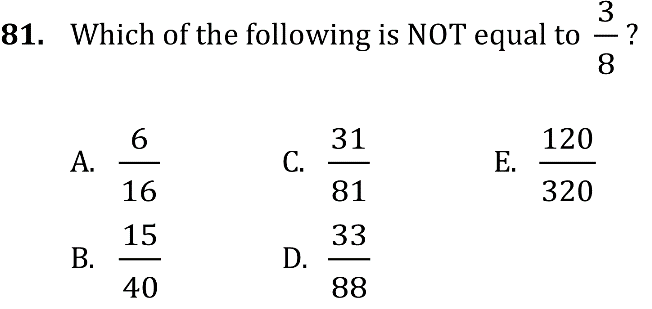 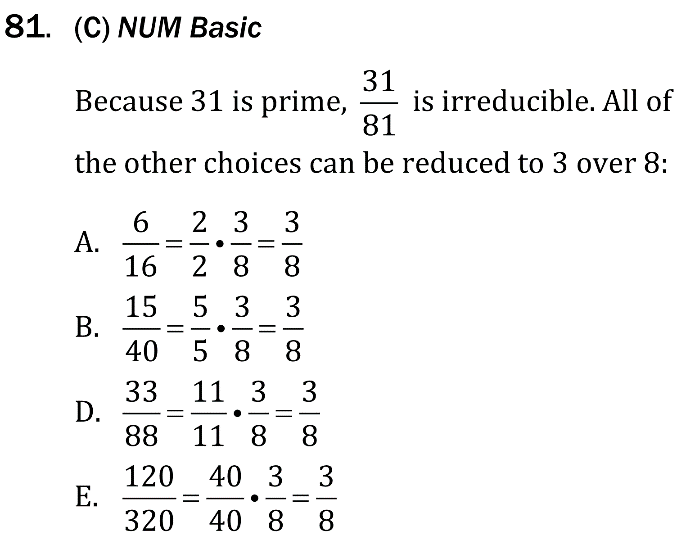 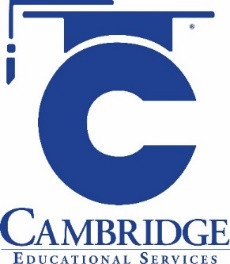 Identify equivalent fractions, fractions in lowest terms, one-digit factors, and place value of digits. 
Level: Basic Skill Group Number and Quantity
Fractions and Place Value
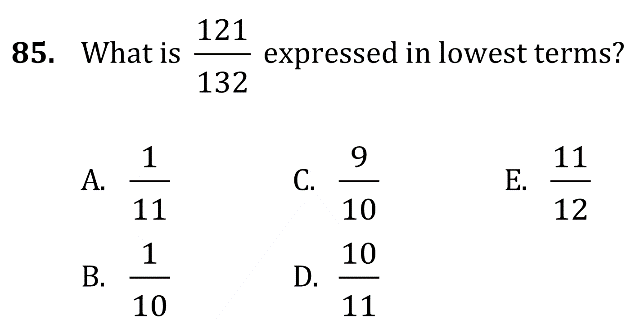 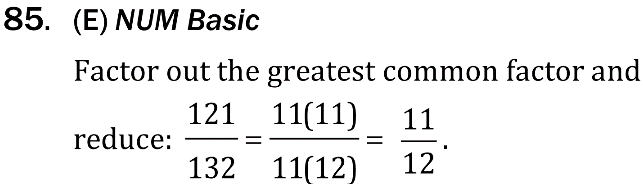 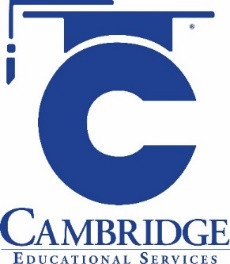 Identify equivalent fractions, fractions in lowest terms, one-digit factors, and place value of digits. 
Level: Basic Skill Group Number and Quantity
Fractions and Place Value
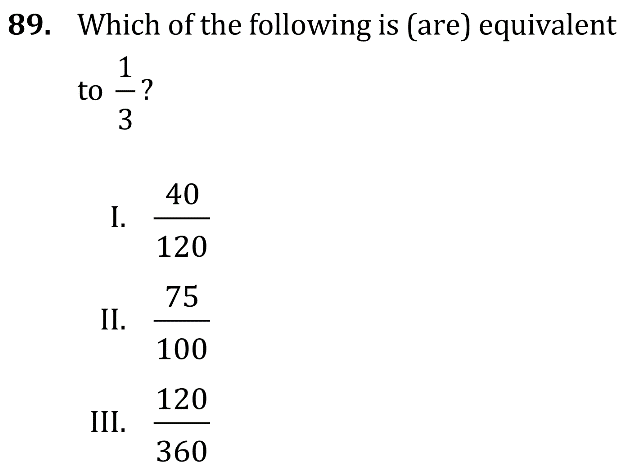 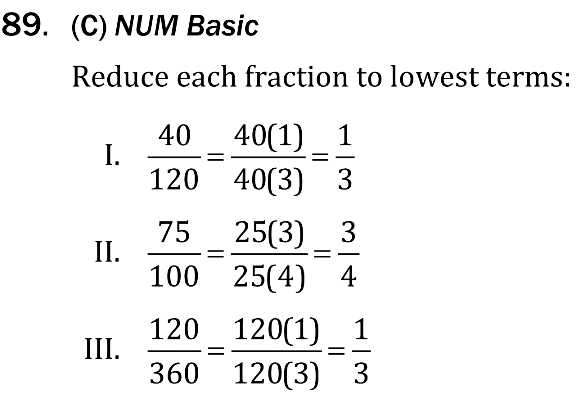 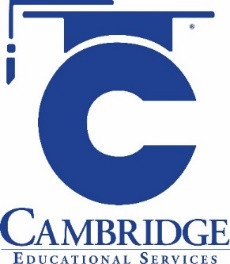 Identify equivalent fractions, fractions in lowest terms, one-digit factors, and place value of digits. 
Level: Basic Skill Group Number and Quantity
Fractions and Place Value
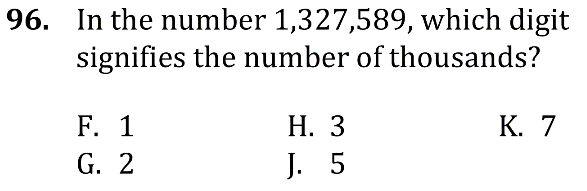 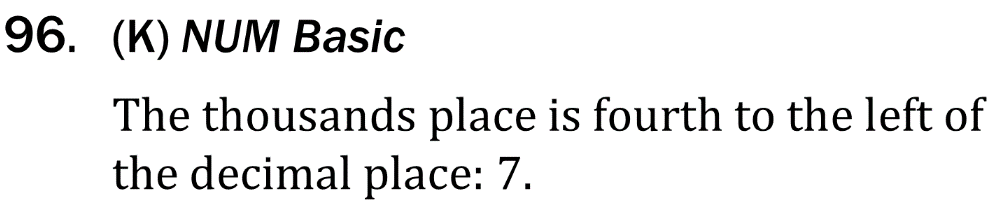 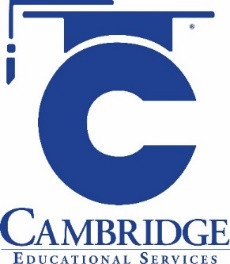 Identify equivalent fractions, fractions in lowest terms, one-digit factors, and place value of digits. 
Level: Basic Skill Group Number and Quantity
Fractions and Place Value
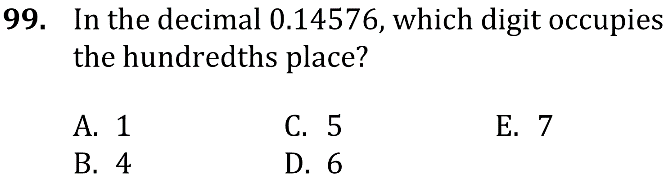 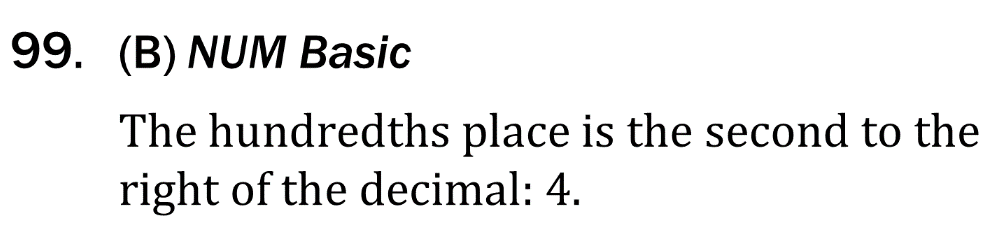 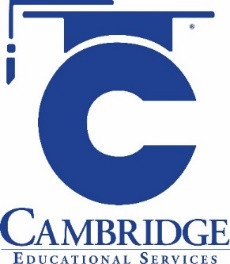 Identify equivalent fractions, fractions in lowest terms, one-digit factors, and place value of digits. 
Level: Basic Skill Group Number and Quantity